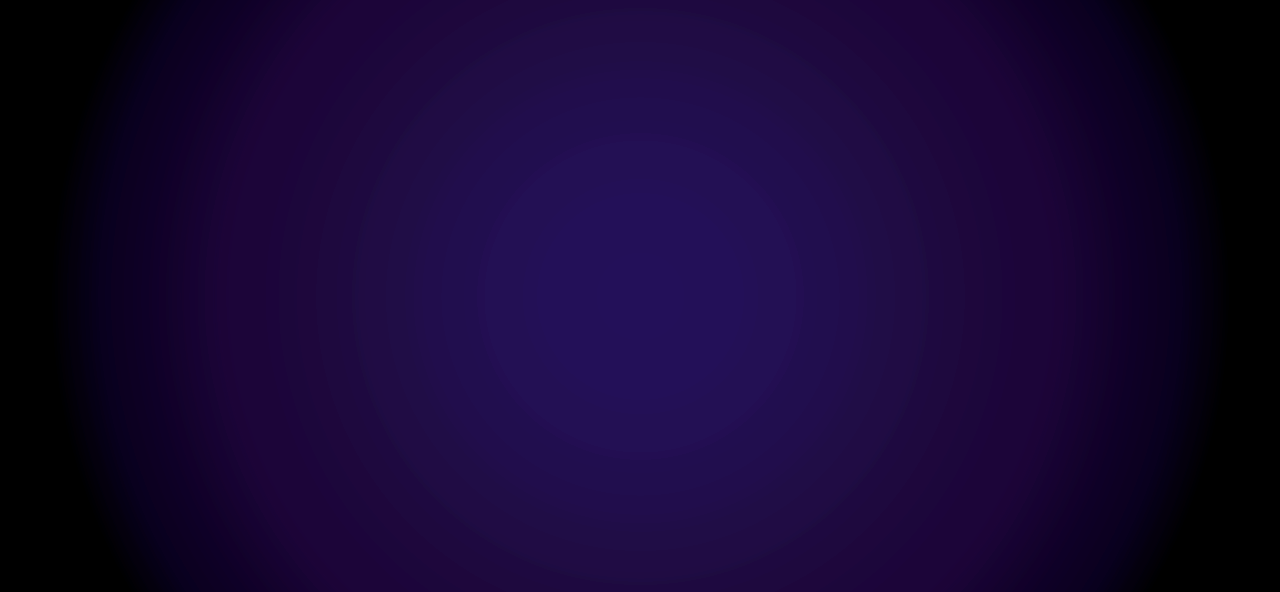 Are You Approachable?
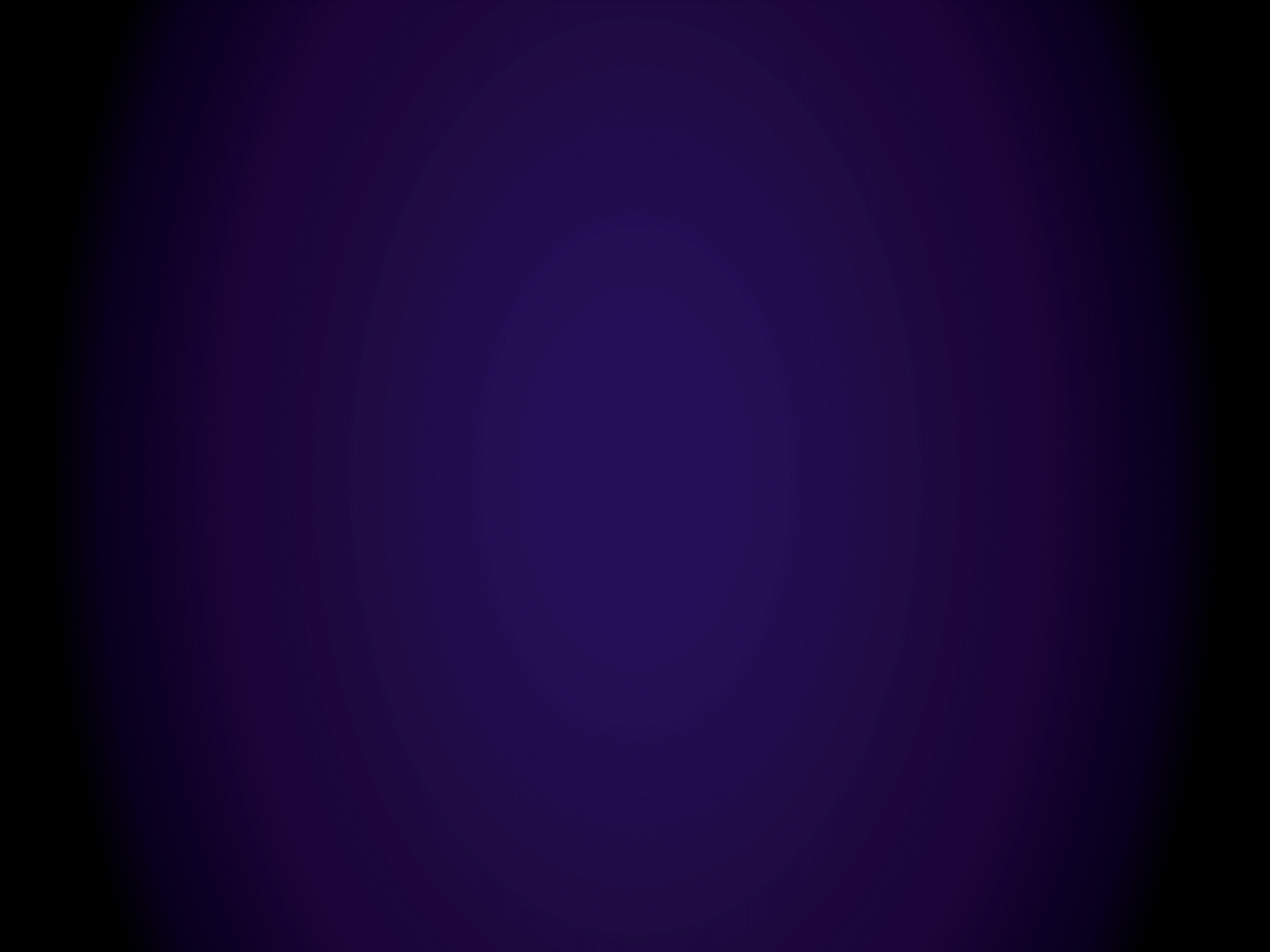 Commanded to Look Out For One Another
2 Timothy 3:16-17 for doctrine, for reproof, for correction, for instruction in righteousness 
2 Timothy 4:2 convince, rebuke, exhort 
Titus 2:15 exhort and rebuke 
Titus 2:14 zealous for good works
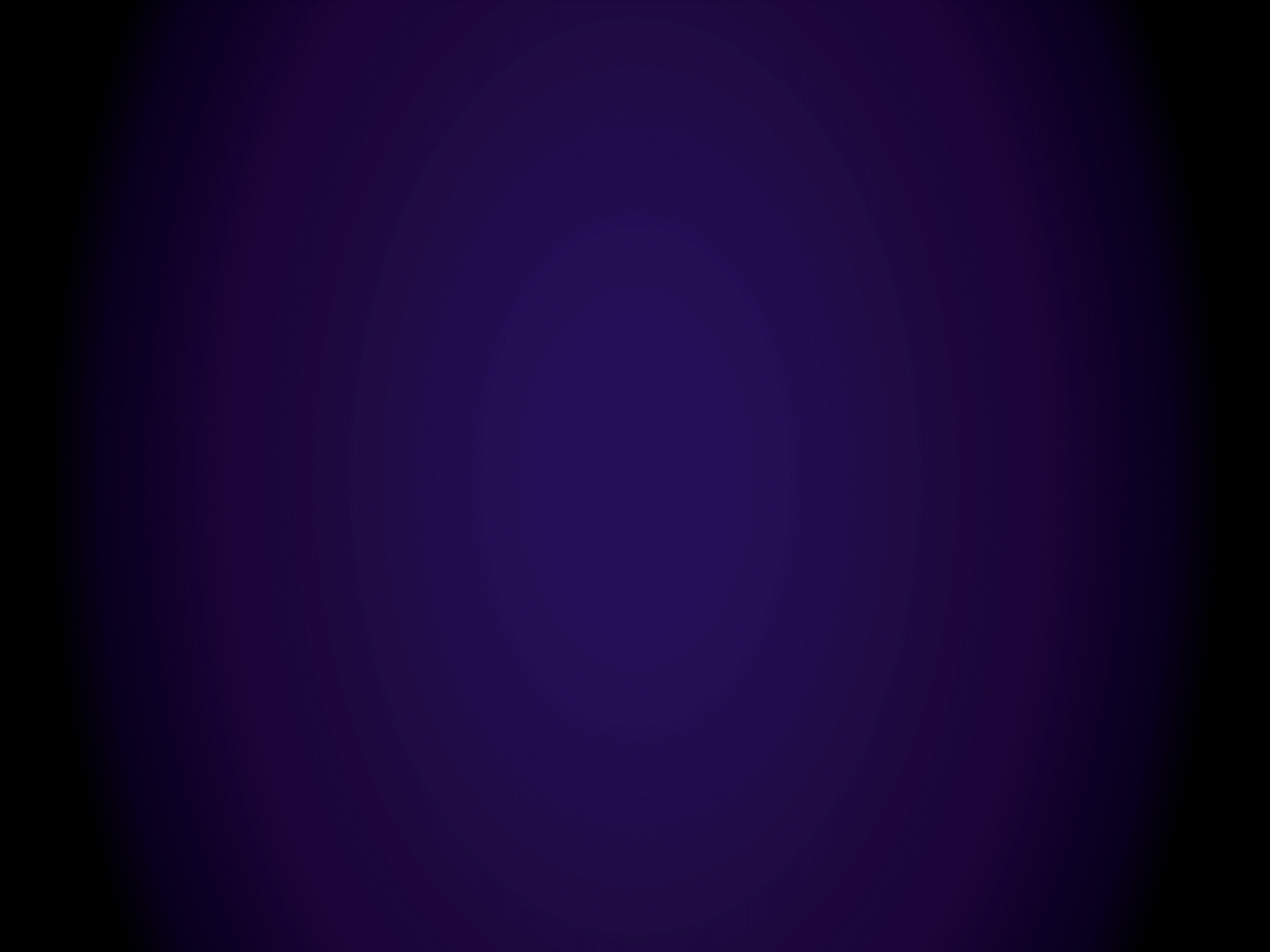 Attitude To Being Confronted
Proverbs 27:5-6 open rebuke 
Proverbs 9:8-9 scoffer or wise 
Proverbs 12:1 loves discipline loves knowledge 
Proverbs 28:23 will find favor